The Generic Transformation from Standard Signatures to Identity-Based Aggregate Signatures
Bei Liang, Hongda Li, Jinyong Chang
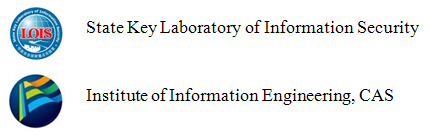 [Speaker Notes: Hello everyone! I am going to present my work: The Generic Transformation from Standard Signatures to Identity-Based Aggregate Signatures. Reporter: Bei Liang.]
Identity-Based Aggregate Signatures
Identity-Based Aggregate Signatures
PK
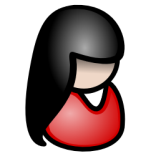 MSK
Identity-Based Aggregate Signatures
PK
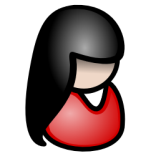 id1
id2
id3
MSK
Bob
Eve
Alice
[Speaker Notes: In an identity-based aggregate signature scheme, a trusted authority uses master secret key to generate a private signing key $sk_{id}$ corresponding to user's identity $id$.]
Identity-Based Aggregate Signatures
PK
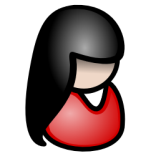 id1  SK1
id2    SK2
id3     SK3
MSK
Bob
Eve
Alice
Identity-Based Aggregate Signatures
PK
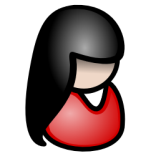 id1  SK1
id2    SK2
id3     SK3
MSK
Bob
Eve
Alice
Sign m1
Sign m3
Sign m2
S1
S2
S3
[Speaker Notes: Using private signing key $sk_{id}$ user can obtain a signature $S$ for message $m$ corresponding to identity $id$.]
Identity-Based Aggregate Signatures
PK
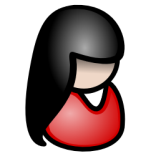 id1  SK1
id2    SK2
id3     SK3
MSK
Bob
Eve
Alice
Sign m1
Sign m3
Sign m2
S1
S2
S3
Prove that Bob, Alice and Eve indeed sign the message m1, m2, m3 respectively
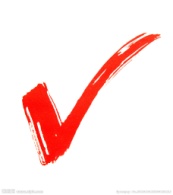 S1
S2
S3
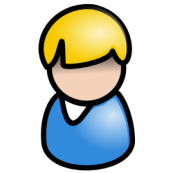 [Speaker Notes: In order to convince the verifier that Bob, Alice and Eve indeed sign the message m1, m2, m3 respectively]
Identity-Based Aggregate Signatures
PK
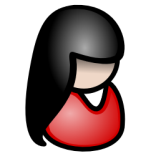 id1  SK1
id2    SK2
id3     SK3
MSK
Bob
Eve
Alice
Sign m1
Sign m3
Sign m2
S1
S2
S3
Identity-Based Aggregate Signatures.
                Gentry and Ramzan.
                        PKC 2006
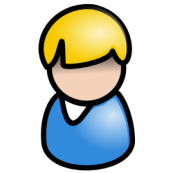 [Speaker Notes: , the notion of identity-based aggregate signatures was introduced.]
Identity-Based Aggregate Signatures
PK
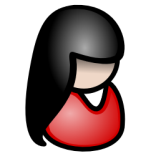 id1  SK1
id2    SK2
id3     SK3
MSK
Bob
Eve
Alice
Sign m1
Sign m3
Sign m2
S1
S2
S3
Aggregator
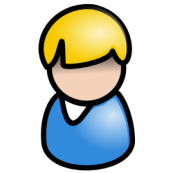 SA
[Speaker Notes: That is, a signature $S_1$ on identity/message pair $(id_1,m_1)$ can be combined with a signature $S_2$ on $(id_2,m_2)$ and signature $S_3$ on $(id_3,m_3)$ to produce a new signature $S_A$ on the set $\{id_1,m_1), (id_2,m_2), (id_3,m_3)\}$.]
Identity-Based Aggregate Signatures
PK
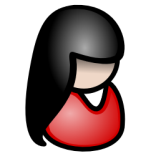 id1  SK1
id2    SK2
id3     SK3
MSK
Bob
Eve
Alice
Sign m1
Sign m3
Sign m2
S1
S2
S3
Aggregator
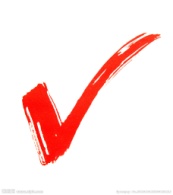 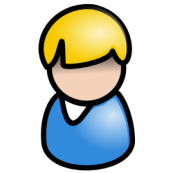 SA
[Speaker Notes: The aggregated signature $S_A$ can be verified by using the identity/message pair of the signer and public parameters of the system.]
Identity-Based Aggregate Signatures
IBAS (with same common token)     [BJ10]  PKC 10
IBAS  [GR06] 
PKC 06
Unrestricted IBAS.  [HSW13]  CRYPTO 13
Sequential IBAS.  [BGN+06]  CCS 07
[Speaker Notes: Although over the past decade many identity-based aggregate signature schemes have been proposed, all of these constructions are restricted to share a common token or require sequential additions.]
Identity-Based Aggregate Signatures
IBAS are restricted to:
   share a common token 
      e.g., where a set of signatures can only be    aggregated if they were created with the same common token
 
   require sequential additions
     e.g., where a group of signers sequentially form an aggregate by each adding their own signature to the aggregate-so-far
Identity-Based Aggregate Signatures
How to achieve identity-based aggregate signatures from standard signatures?
[Speaker Notes: However, it is not clear how to convert standard signatures into identity-based aggregate signatures.]
Overview of our Approach
Standard signature scheme
Universal samplers [HJK+14]
Identity-based signature
Indistinguishability obfuscation [HKW14]
Identity-based aggregate signature
[Speaker Notes: In this work, we present a generic transformation that yields identity-based aggregate signature schemes based on standard signature schemes. 
To transform standard signature scheme into IBAS, we proceed in two steps. In the first step, we show how to obtain IBS from standard signature scheme by using universal parameter; the main idea for this step comes from [HJK+14]. The second step is to make this IBS support aggregation, Our main solution idea for this step departs fundamentally from [HKW14] method of aggregating signatures using indistinguishability obfuscation.]
Our Construction
Standard signature scheme



Identity-based aggregate signature*
UP + iO + OWFs
*: n-bounded IBAS, e.g. at most n signature can be aggregated.
[Speaker Notes: we provide a generic construction of an $n$-bounded IBAS scheme that can be proven selectively secure in the standard model from any secure signature scheme by using indistinguishability obfuscation and selective one-time universal parameters scheme.]
Our Construction
Standard signature scheme



Identity-based aggregate signature*
UP + iO + OWFs
selective
*: n-bounded IBAS, e.g. at most n signature can be aggregated.
[Speaker Notes: we provide a generic construction of an $n$-bounded IBAS scheme that can be proven selectively secure in the standard model from any secure signature scheme by using indistinguishability obfuscation and selective one-time universal parameters scheme.]
Our Construction
Standard signature scheme



Identity-based aggregate signature*
UP + iO + OWFs
selective
wCCA PKE
        Homomorphic encryption
       (puncturable) PRFs
Ingredients
*: n-bounded IBAS, e.g. at most n signature can be aggregated.
[Speaker Notes: we provide a generic construction of an $n$-bounded IBAS scheme that can be proven selectively secure in the standard model from any secure signature scheme by using indistinguishability obfuscation and selective one-time universal parameters scheme.]
Our Construction
IBAS.Setup
1. HE.Setup       (pkHE, skHE),  HE.Enc(pkHE,0)       cti  ;
2.  PKE.Setup      (pk, sk),  PRF key K, universal parameter U ;
3. Creat program P0, iO(P1), iO(P2) ;
4. Output public parameters PP=(pkHE, U, P0, iO(P1), iO(P2)),
                master secret key  msk=sk ;
r=r0||r1
Hardwire: pk
P0
1. SIG.Setup(r0)       (vkSIG, skSIG),  
      PKE.Enc(pk, skSIG; r1)        c  ;
2.  Output (vkSIG, c);
[Speaker Notes: The algorithm is as follows:
Setup algorithm: generate (pkHE, skHE), and obtain $n$ ciphertexts of 0 under pk_HE. Generate (pk, sk), PRF key K, universal parameter U. Creat program P0, iO(P1), iO(P2). The public parameters PP is (pkHE, U, P0, iO(P1), iO(P2)), and master secret key msk is sk ;]
Our Construction
r=r0||r1
IBAS.KeyGen(sk,id)
1. InduceGen(U, P0||id)       (vkid, cid);
2.  Return PKE.Dec(sk, cid)       skid;
Hardwire: pk
P0
1. SIG.Setup(r0)          (vkSIG, skSIG),  
      PKE.Enc(pk, skSIG; r1)         c  ;
2.  Output (vkSIG, c);
[Speaker Notes: Key generation algorithm: On input the master secret key msk and id, run InduceGen(U, P0||id) to obtain (vkid, cid); and return the decryption of cid under master secret key msk.]
Our Construction
r=r0||r1
IBAS.KeyGen(sk,id)
1. InduceGen(U, P0||id)       (vkid, cid);
2.  Return PKE.Dec(sk, cid)       skid;
Hardwire: pk
P0
1. SIG.Setup(r0)          (vkSIG, skSIG),  
      PKE.Enc(pk, skSIG; r1)         c  ;
2.  Output (vkSIG, c);
IBAS.Sign(skid,m)
1. SIG.Sign(skid, m)       σ ;
2.  Return σ;
[Speaker Notes: Signing algorithm: On input a secret signing key sk_id and a message m, run the signing algorithm of the signature scheme.]
Our Construction
IBAS.Aggregate(PP,{(idi,mi),σi}i)
1. InduceGen(U, P0||idi)       (vki, ci) ;
2.  Return iO(P1)({vki,(idi,mi),σi}i) ;
{vki, (idi,mi), σi}i
Hardwire: 
K, ct1,…,ctn
P1
1. Compute t= σ1 ·ct1+ · · ·+ σn ·ctn ;
2. Compute  si =F(K, vki||idi||mi||i||t) ; 
3. Output σagg =(t, ⊕isi);
[Speaker Notes: Aggregation algorithm: On input public parameters PP and tuples ,{(idi,mi),σi}i, run InduceGen(U, P0||id) to obtain (vki, ci); and outputs iO(P1)({vki,(idi,mi),σi}i);]
Our Construction
IBAS.Verify(PP,{(idi,mi)}i,σagg=(t,s))
1. InduceGen(U, P0||idi)       (vki, ci) ;
2.  Return iO(P2)({vki,(idi,mi)}i, σagg );
{vki, (idi,mi)}i,  σagg=(t,s)
Hardwire: K
P2

1. Compute  s’=⊕iF(K, vki||idi||mi||i||t) ; 
2. Output 1 if s’= s, else output 0 ;
[Speaker Notes: Verification algorithm: To verify an aggregate signature, σagg = (t; s) on {(idi,mi)} firstly obtain (vki, ci) corresponding identity idi by universal parameter U; and Return iO(P2)({vki,(idi,mi),σi}i).]
Security Proof idea
(id*, m*)
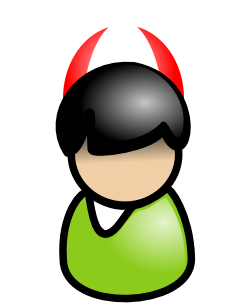 Game-0
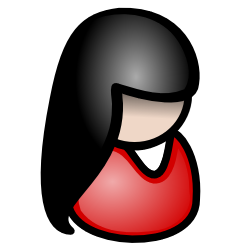 P=(U, P0, iO(P1), iO(P2))
id
(pkHE, skHE),
 (pk, sk), 
  U, K,
ct1=HE.Enc(0),
…
ctn=HE.Enc(0) , 
 P0, iO(P1), iO(P2)
Attacker wins if:
• id*, m* not queried
• Verify({(id1, m1)}i, σ*agg)=1
skid
id, m
σ
(id1, m1),…, (id*,m*),…,(idn, mn)
σ*agg
[Speaker Notes: To prove the selective security where the attacker declares before seeing the public parameters a idenntity/message pair (id*, m*) by performing a sequence of games.]
Security Proof idea
(idi*, mi*)
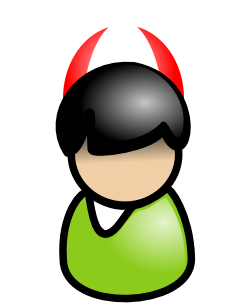 Game-1
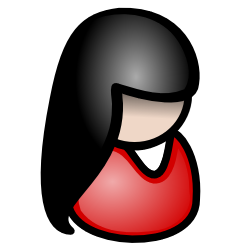 P=(U, P0, iO(P1), iO(P2))
id
(pkHE, skHE),
 (pk, sk), 
  U, K,
ct1=HE.Enc(0),
…
ctn=HE.Enc(0) , 
 P0, iO(P1), iO(P2)
Attacker wins if:
• id*, m* not queried
• Verify({(id1, m1)}i, σ*agg)=1
skid
id, m
σ
(id1, m1),…, (idi*, mi*),…,(idn, mn)
σ*agg
[Speaker Notes: In game 1 challenger first guesses an index i* (incurring a $1/n$ loss) where the forgery occurs.]
Security Proof idea
(idi*, mi*)
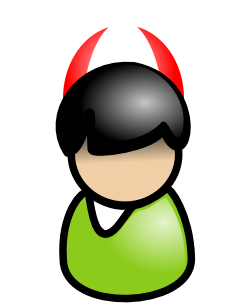 Game-2
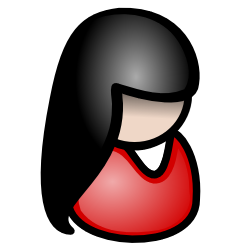 P=(U, P0, iO(P1), iO(P2))
id
(pkHE, skHE),
 (pk, sk), 
  U, K,
ct1=HE.Enc(0),…
cti*=HE.Enc(1),…
ctn=HE.Enc(0) , 
 P0, iO(P1), iO(P2)
Attacker wins if:
• id*, m* not queried
• Verify({(id1, m1)}i, σ*agg)=1
skid
id, m
σ
(id1, m1),…, (idi*, mi*),…,(idn, mn)
σ*agg
[Speaker Notes: In game 2, we change cti* to be an encryption of 1.( This causes an honestly computed value t to be an encryption of the i*-th signature that we will eventually use for extraction).]
Security Proof idea
(vki*, ski*)       SIG.Setup,
ci*          PKE.Enc(ski* )
(idi*, mi*)
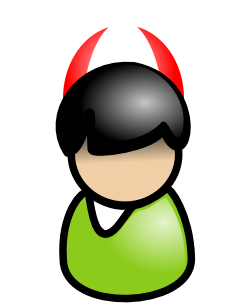 Game-3
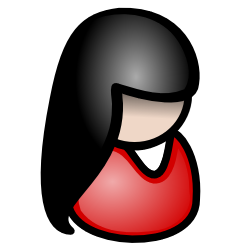 P=(U, P0, iO(P1), iO(P2))
id
(pkHE, skHE),
 (pk, sk), K, U=SimUGen(vki*,ci*) 
ct1=HE.Enc(0),…
cti*=HE.Enc(1),…
ctn=HE.Enc(0) , 
 P0, iO(P1), iO(P2)
Attacker wins if:
• id*, m* not queried
• Verify({(id1, m1)}i, σ*agg)=1
skid
id, m
σ
(id1, m1),…, (idi*, mi*),…,(idn, mn)
σ*agg
[Speaker Notes: In game 3 we use the programmed generated algorithm SimUGen to produce U such that ci* is the encryption of ski* under pk.]
Security Proof idea
vki*, 
ci*         PKE.Enc(1)
(idi*, mi*)
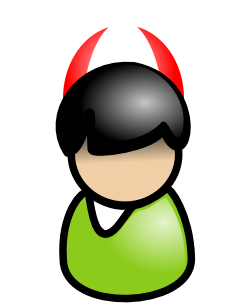 Game-4
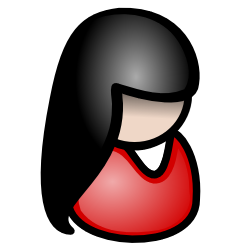 P=(U, P0, iO(P1), iO(P2))
id
(pkHE, skHE),
 (pk, sk), K, U=SimUGen(vki*,ci*) 
ct1=HE.Enc(0),…
cti*=HE.Enc(1),…
ctn=HE.Enc(0) , 
 P0, iO(P1), iO(P2)
Attacker wins if:
• id*, m* not queried
• Verify({(id1, m1)}i, σ*agg)=1
skid
id, m
σ
(id1, m1),…, (idi*, mi*),…,(idn, mn)
σ*agg
[Speaker Notes: In game 4 we replace ci* with an encryption of 1]
Security Proof idea
vki*, 
ci*         PKE.Enc(1)
(idi*, mi*)
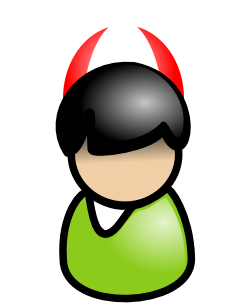 Game-5
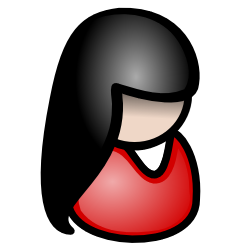 P=(U, P0, iO(P*1), iO(P*2))
(mi*, HE.Dec(skHE,t*))
Unforgeability of signature scheme
id
(pkHE, skHE),
 (pk, sk), K, U=SimUGen(vki*,ci*) 
ct1=HE.Enc(0),…
cti*=HE.Enc(1),…
ctn=HE.Enc(0) , 
 P0,  iO(P*1), iO(P*2)
skid
Attacker wins if:
• id*, m* not queried
• Verify({(id1, m1)}i, σ*agg)=1
id, m
σ
(id1, m1),…, (idi*, mi*),…,(idn, mn)
σ*agg
[Speaker Notes: For forgeryσ*agg =(t*,s*)$, since t* is an encryption of σ*i under pkHE, then (mi*, HE.Dec(skHE,t*)) is a forgery for basic signature scheme, which contradicts with the existential unforgeability of signature .]
THANK YOU!